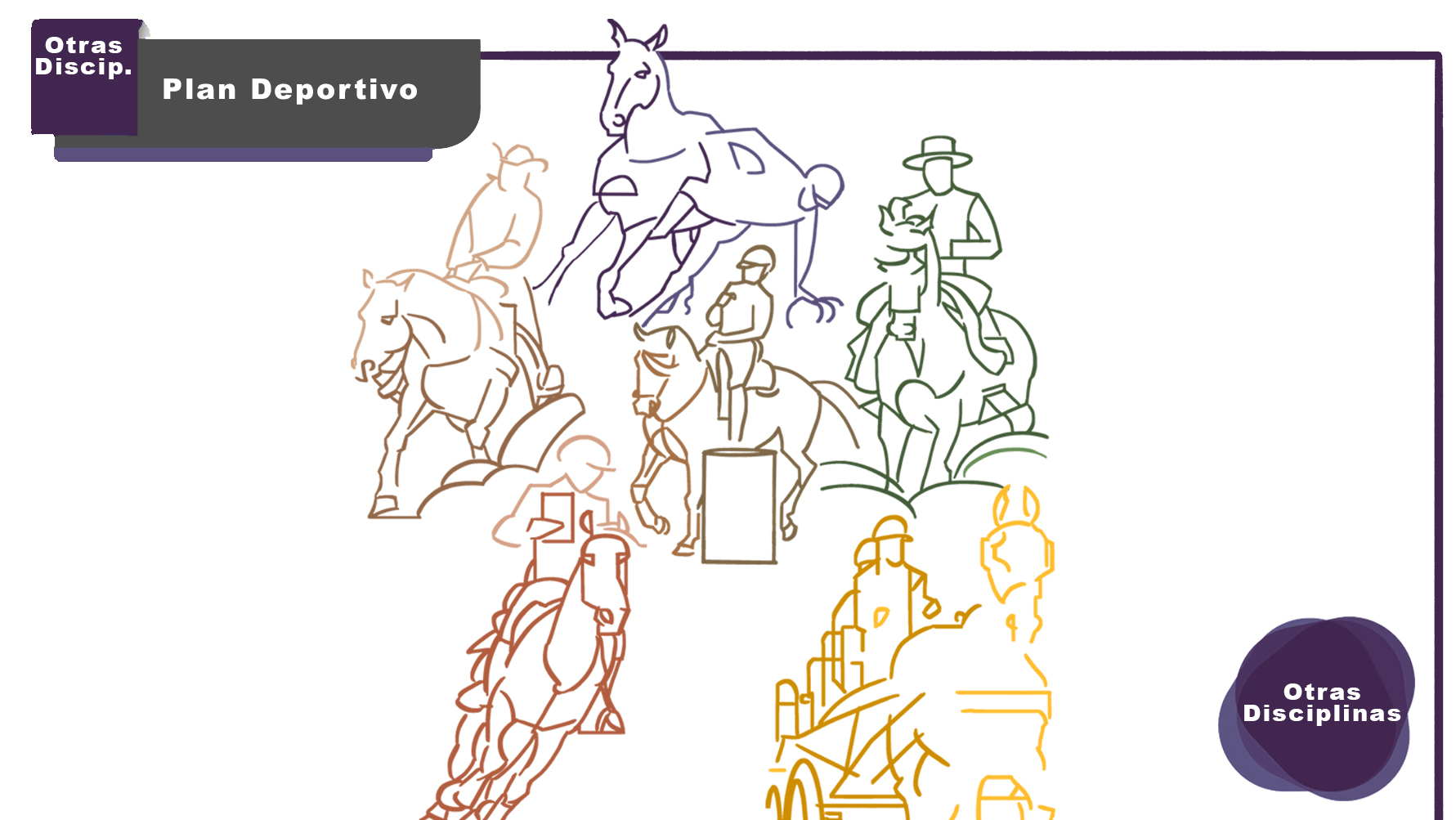 PLAN DEPORTIVO 2025
OTRAS DISCIPLINAS
1
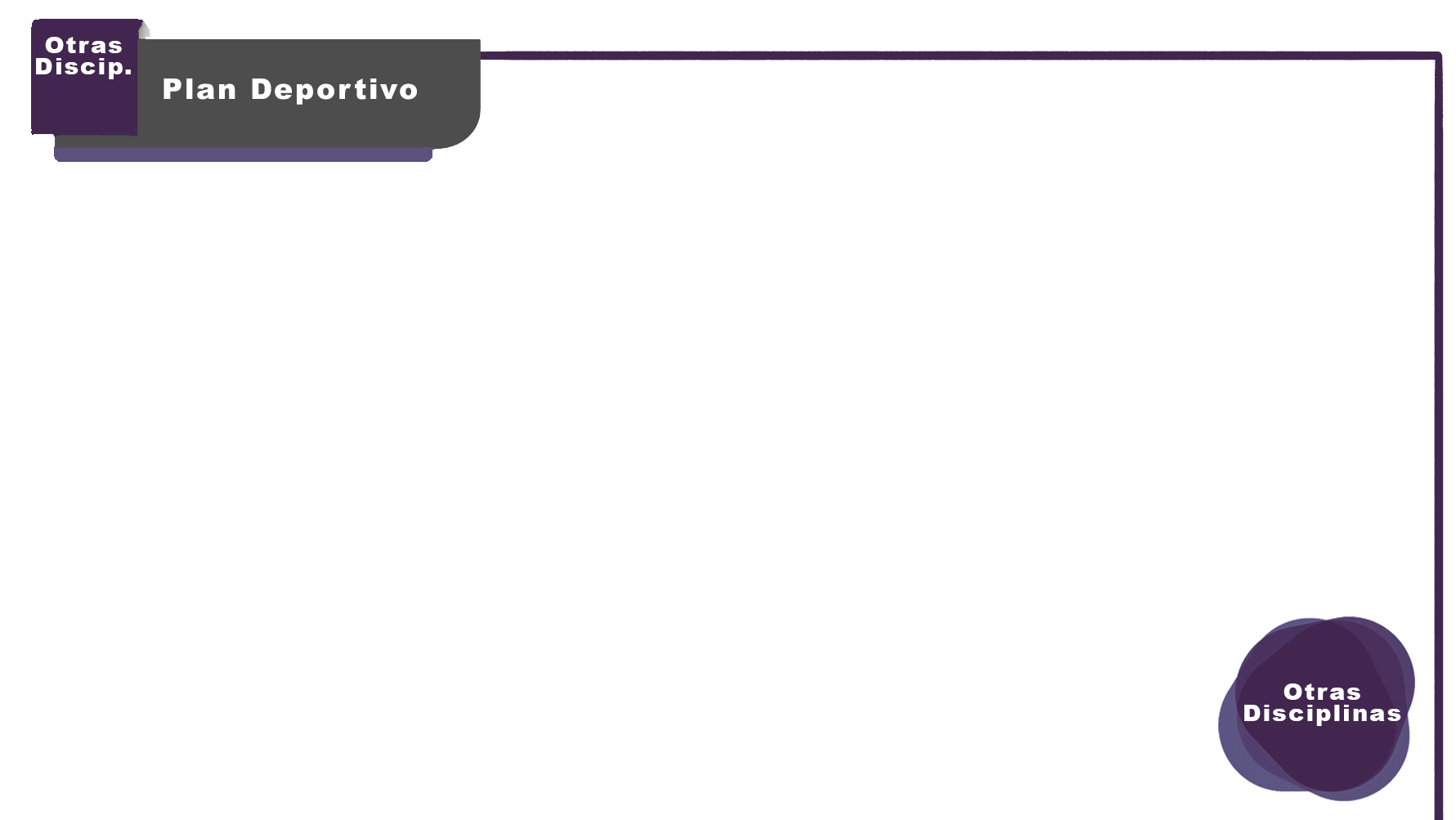 ÍNDICE
OBJETIVOS GENERALES
CRITERIOS DE SELECCIÓN
ENGANCHES (FEI)
VOLTEO (FEI)
DOMA VAQUERA (RFHE)
TREC (FITE)
EQUITACIÓN DE TRABAJO (WAWE)
HORSEBALL (FIHB)
2
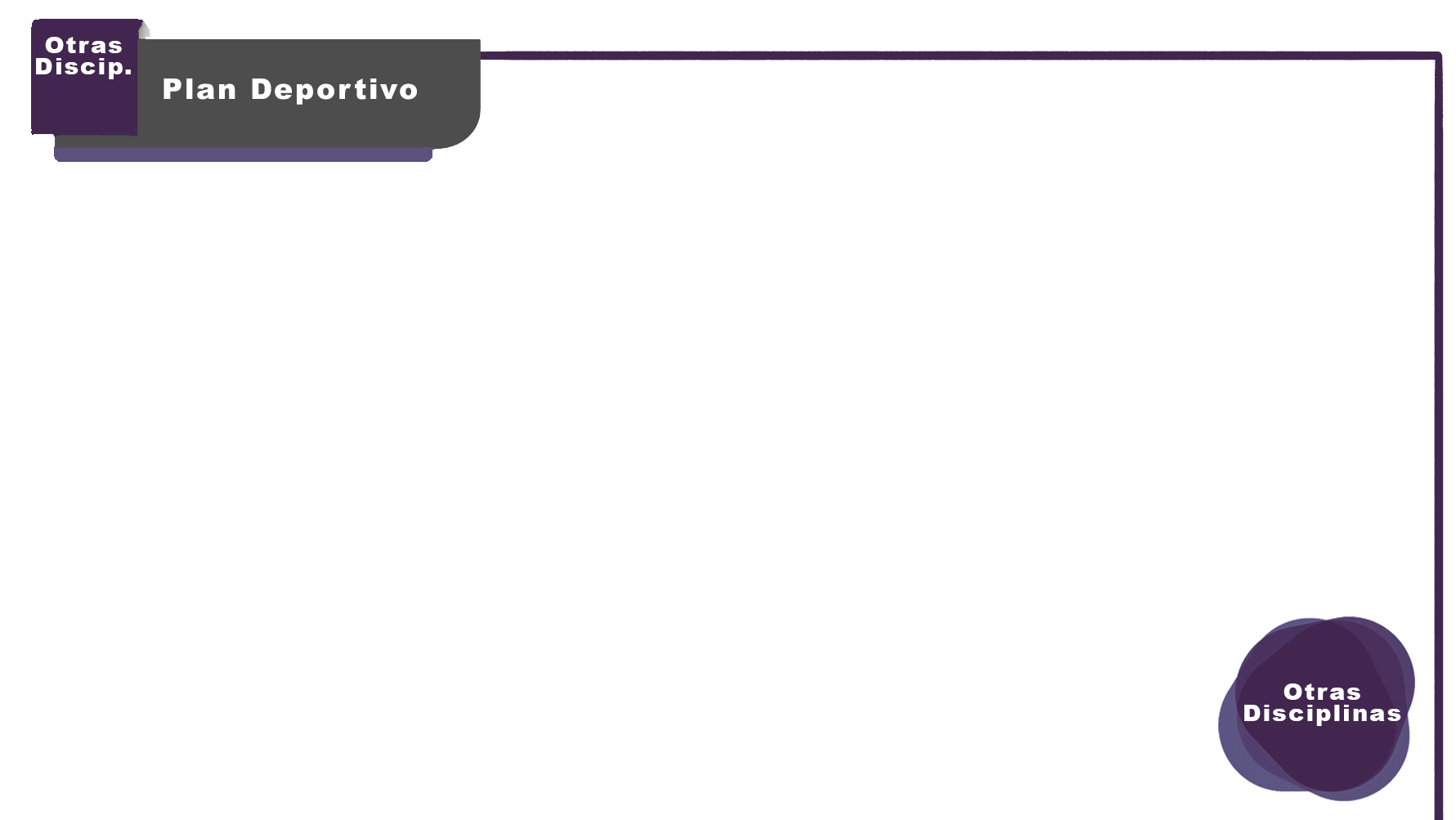 1. OBJETIVOS GENERALES
LARGO 
CONSOLIDACIÓN DE CADA DISCIPLINA
FORMACIÓN  Y TECNIFICACION DE LOS EQUIPOS NACIONALES
MEDIO
ASISTENCIA A LOS EVENTOS INTERNACIONALES DE RELEVANCIA
AUMENTAR LOS NIVELES DE ACTIVIDAD NACIONAL
CONTINUAR SIENDO SEDE DE CAMPEONATOS CONTINENTALES
CORTO
CRECIMIENTO COORDINADO DE TODOS LOS ACTORES, jinetes, CO,s técnicos, oficiales…
3
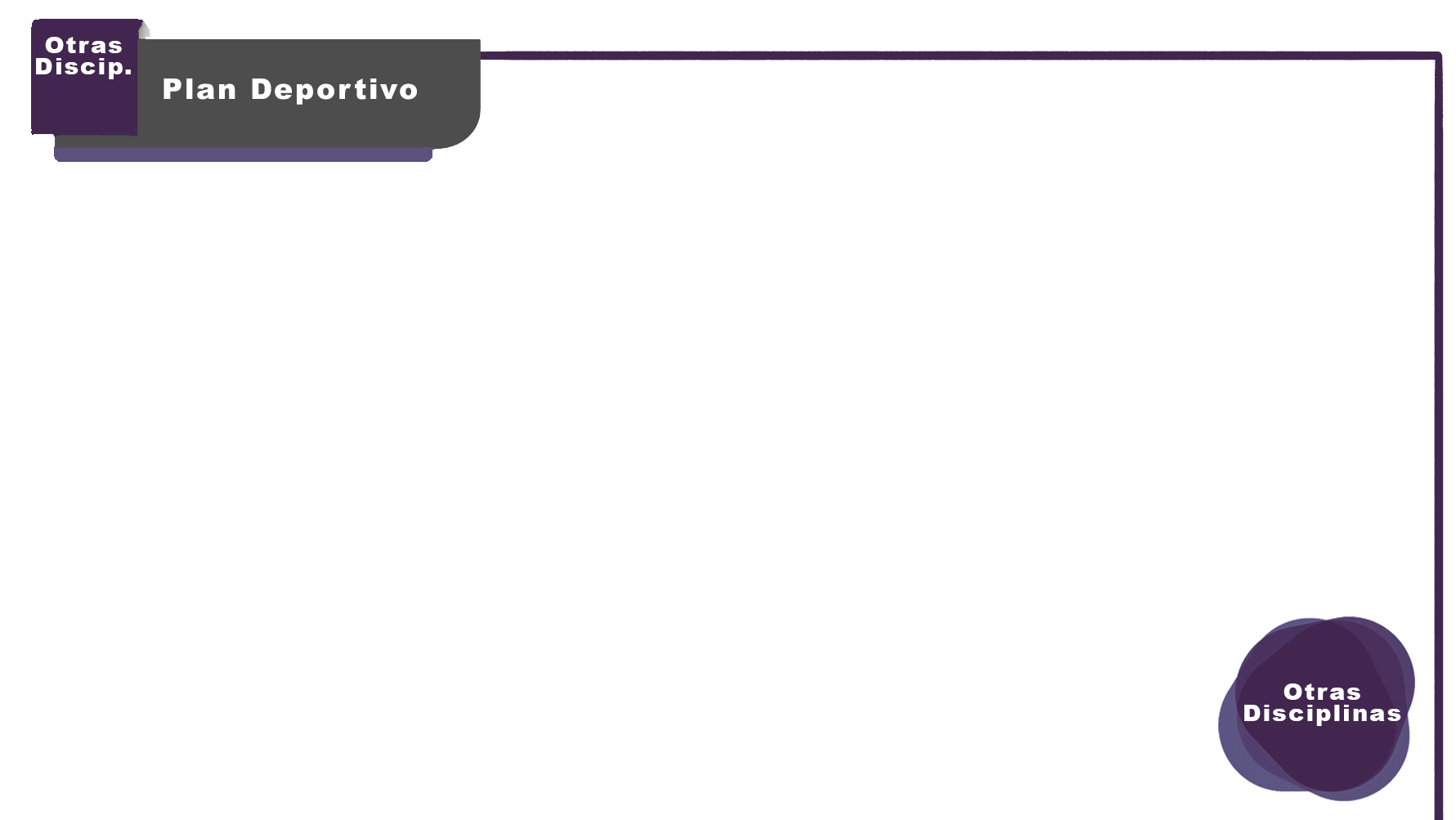 2. CRITERIOS DE SELECCIÓN
CRITERIOS DE SELECCIÓN NACIONALES (EN SU CASO)
CON COMPETICIÓN NACIONAL
Nº SUFICIENTE DE CANDIDATOS
Nº SUFICIENTE DE COMPETICIONES DE LAS MISMAS CARACTERÍSTICAS 

SELECCIÓN EN VIRTUD DE LA PROGRAMACIONES INDIVIDUALES DE CADA DEPORTISTA

CRITERIOS DE SELECCIÓN INTERNACIONALES (SIEMPRE)

DOCUMENTOS DE COMPROMISO
4
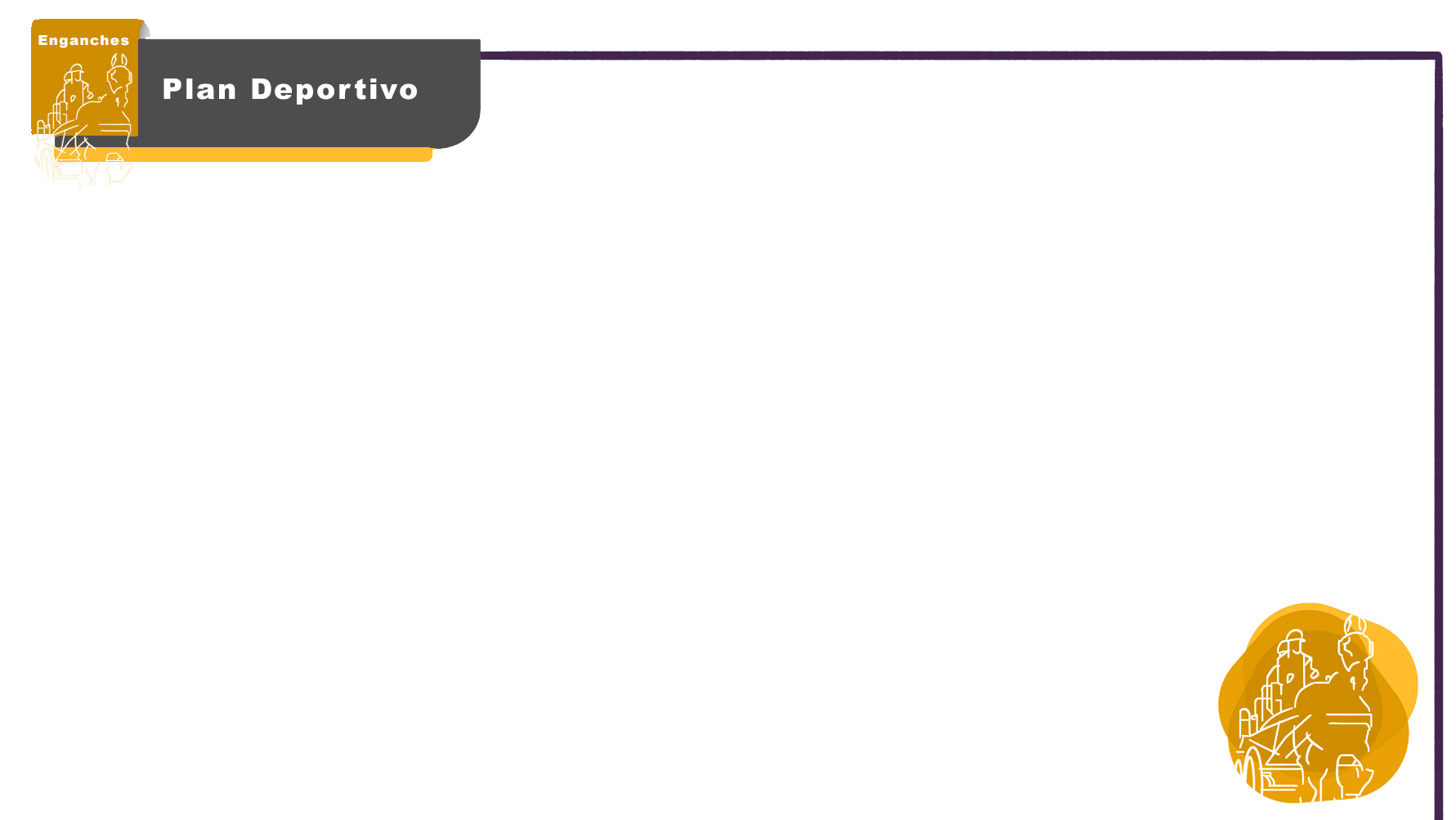 3. 	ENGANCHES FEI
COMPETICIONES INTERNACIONALES 

ABSOLUTO; prevista la partición de un equipo con 3 atletas en los Campeonatos:
CH-EU A4 (cuartas) 4-7 septiembre Ladem. GER
CH-M A2 (Troncos) 20-24 agosto, Beekbergem, NED
 
MENORES: prevista la participación de 1 atleta en el Campeonato:
CH-M-P A4 (Troncos) 19-21 septiembre, La Pin, FRA
5
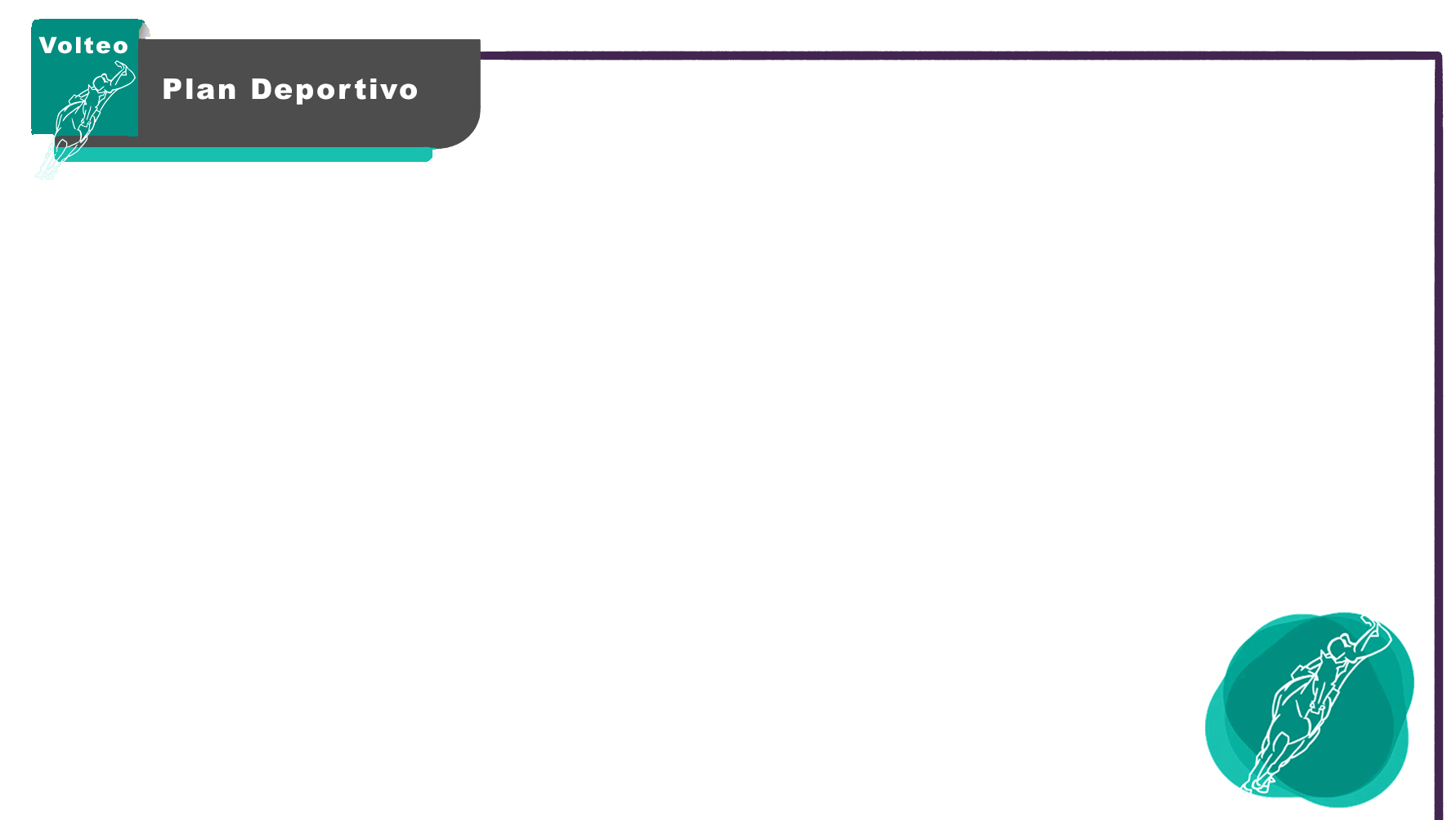 5. 	VOLTE0 FEI
COMPETICIONES INTERNACIONALES 

ABSOLUTO y MENORES prevista participación en el Campeonato:
CH-EU-V 	30 julio-3 agosto, Stadl Paura, AUT
individual/pareja
CH-EU-N-JV	30 julio-3 agosto, Stadl Paura, AUT
individual/pareja
 
V ENCUENTRO NACIONAL DE VOLTEADORES (Girona)
6
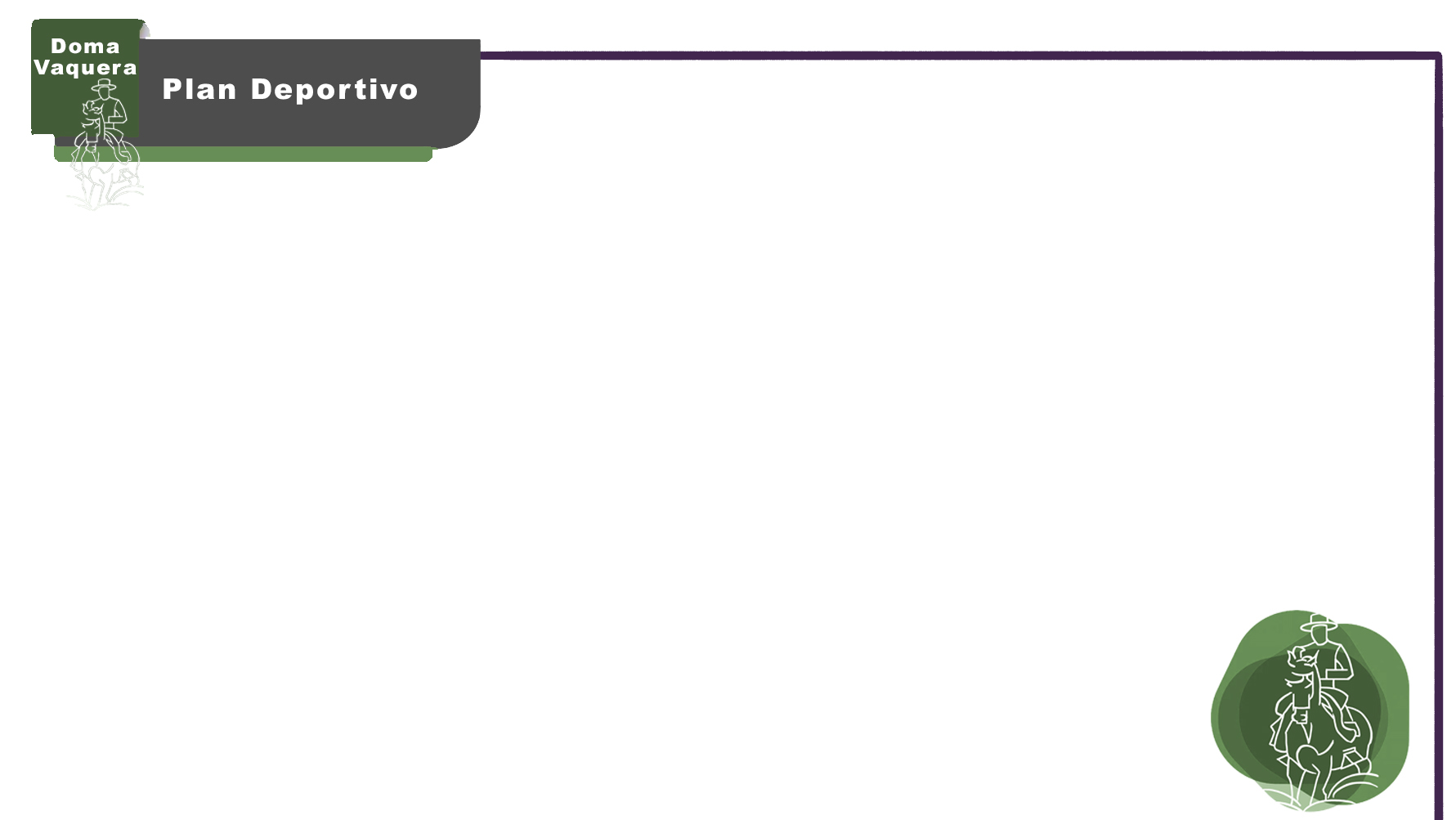 7. DOMA VAQUERA 	RFHE
COMPETICIÓN

CAMPEONATO DE ESPAÑA/INT 
2º CAMPEONATO DE ESPAÑA EQUIPOS DE FFAA/Países invitados
CAMPEONATO DE ESPAÑA CABALLOS JÓVENES 

CREACION DE LA AIDV

CRECIMIENTO SOSTENIDO
7
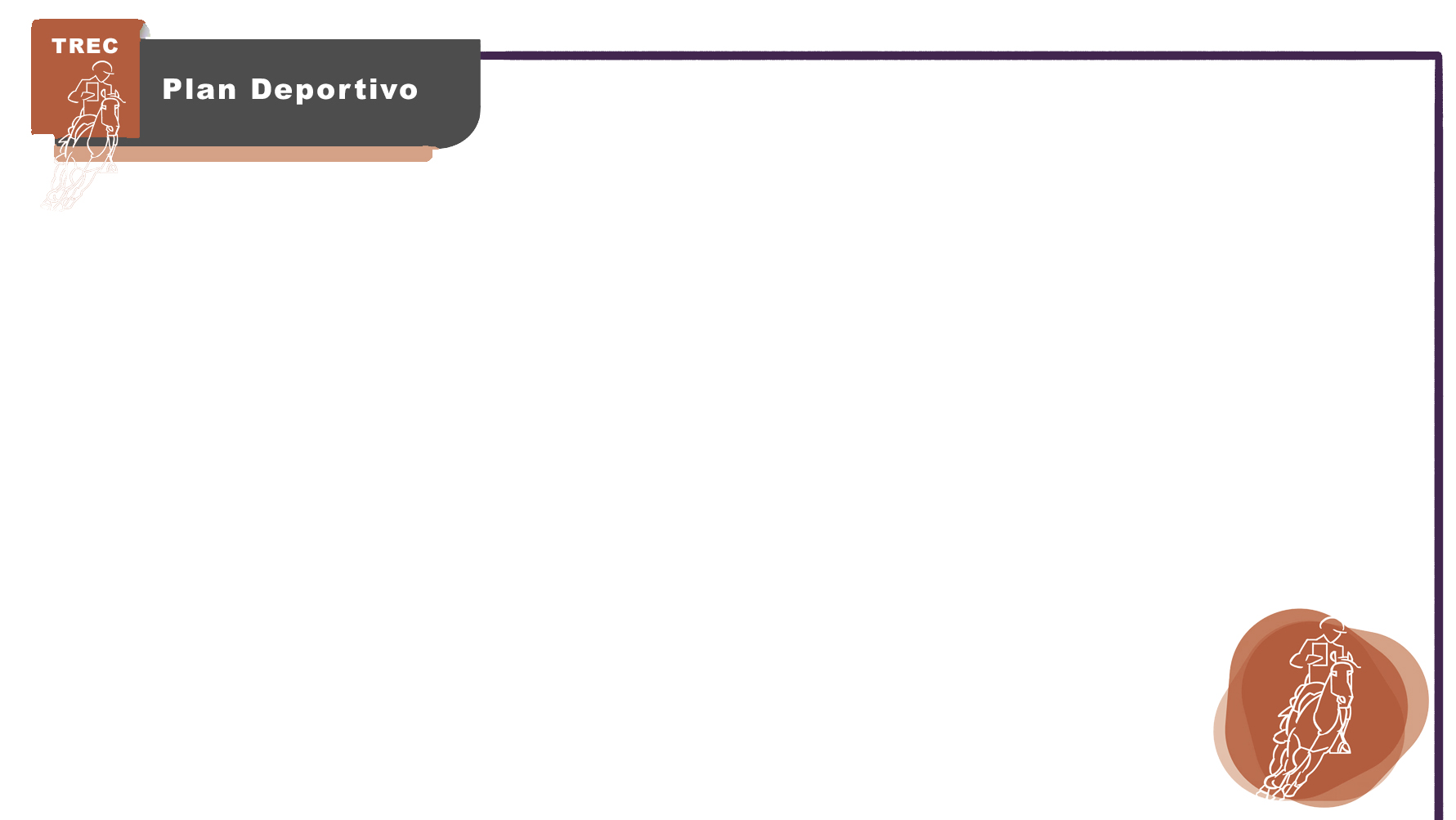 8. TREC   FITE
COMPETICIONES INTERNACIONALES

ABSOLUTA y MENORES prevista asistencia de 2 equipos en el Campeonato 

CH-M		A determinar	
CH-EU J-JJ  	A determinar
8
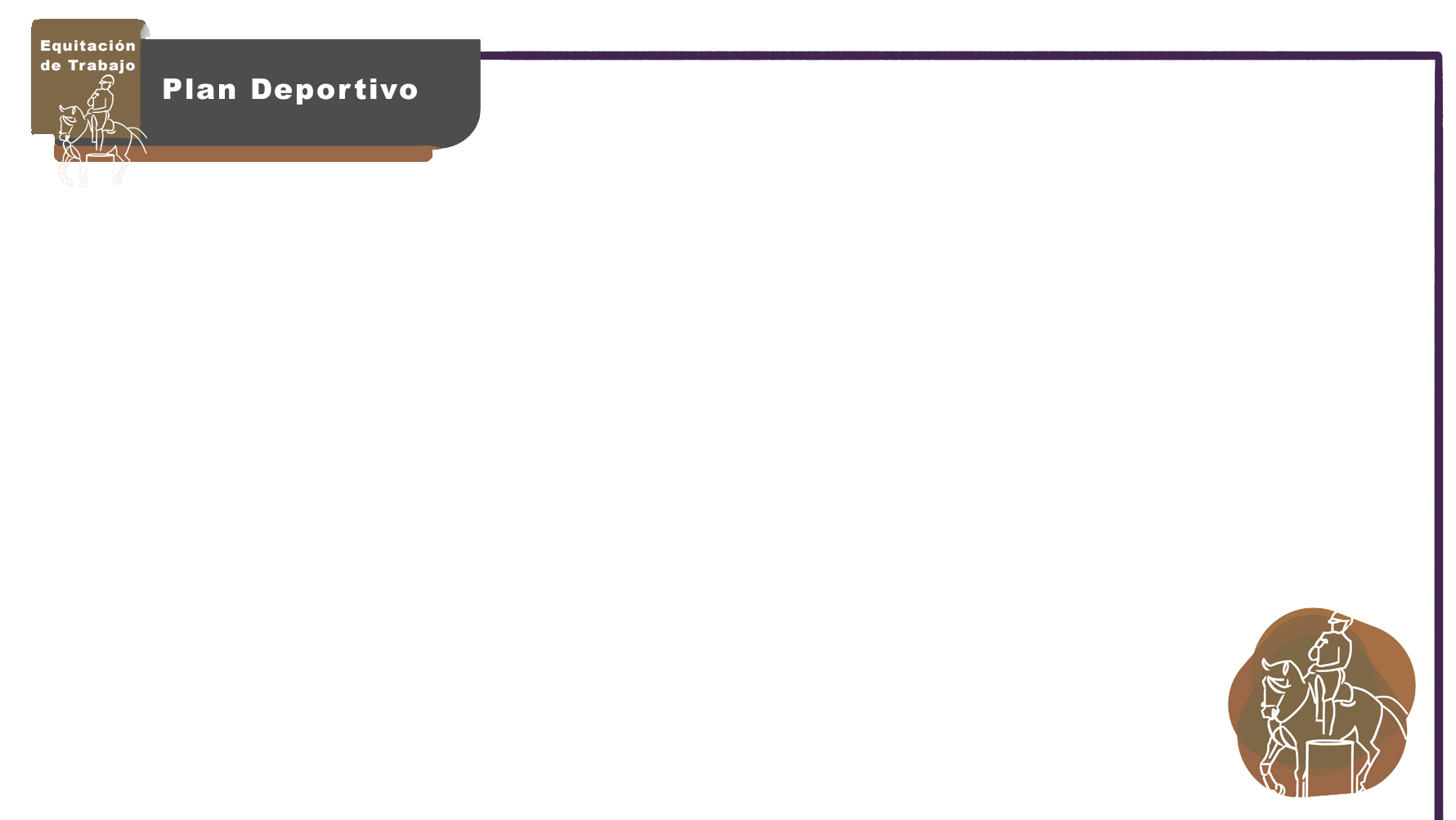 8. EQUITACIÓN DE TRABAJO	 WAWE
COMPETICIONES INTERNACIONALES

CH –EU   21-24 de agosto, Les Herbiers  (FRA)
3/4 JINETES
2-8 de septiembre
Selección de candidatos por Ranking nacional

Sede del CAMPEONATO DEL MUNDO 2026 REEAE JEREZ DE LA FRONTERA

Consolidar LAS CATEGORÍAS MENORES EN LA COMPETICION NACIONAL
9
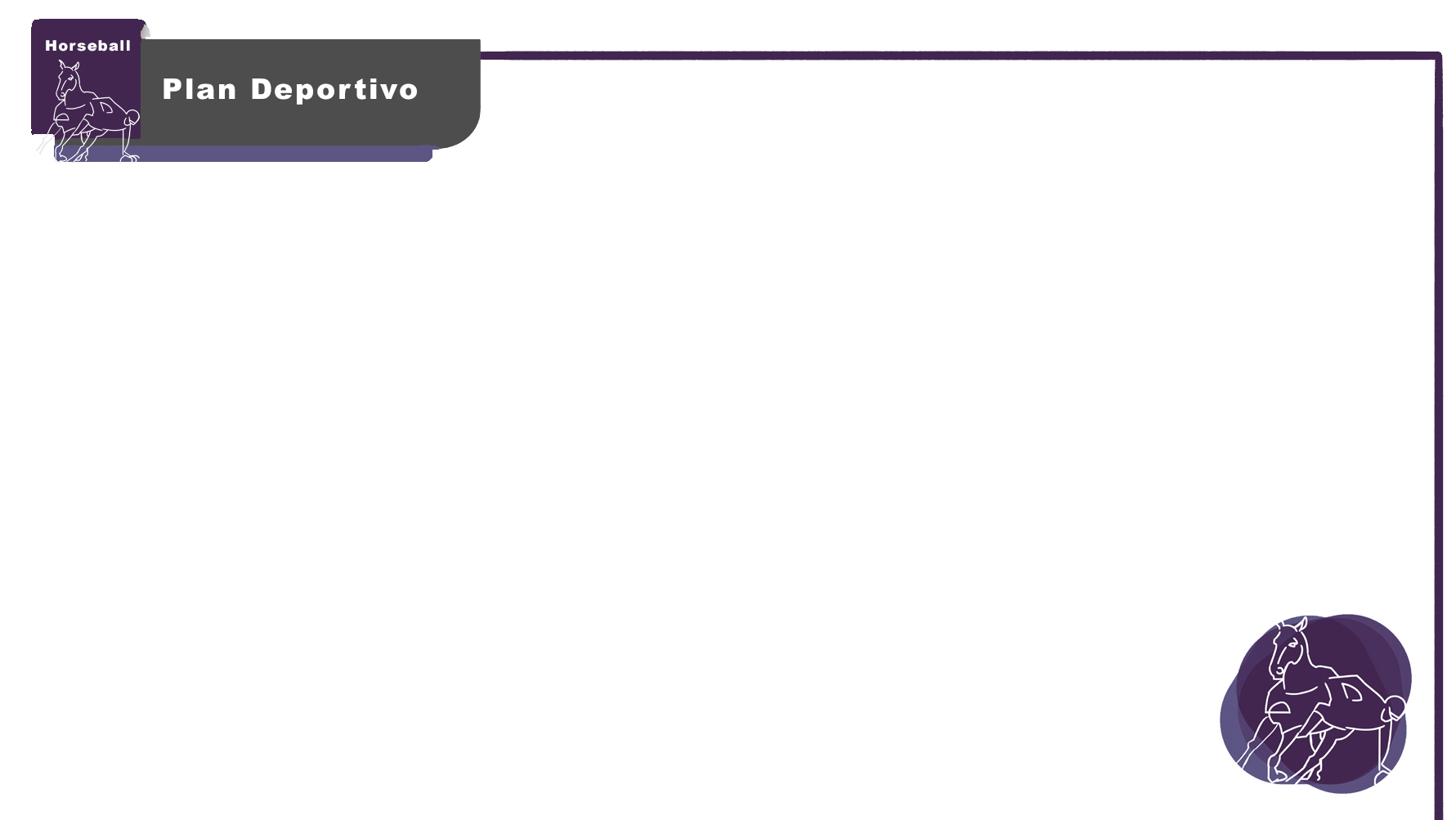 9. HORSEBALL	 FIHB
COMPETICIONES INTERNACIONALES
CH-M A 24-31 de marzo, Buenos Aires, ARG 
Categorías 
		ELITE  /  FEM

CH EU agosto Le Mans, FRA
Categorías 
 	SUB 21  /  SUB 16

Campeonato de España 2025, Banyoles, en formato “Copa”
10